Concept of Doppler Cooling of Atoms
Cooling phases
Doppler
Cooling
Milli Kelvin range
MOT
Atomic density 
Increased
Magnetic Trapping
Need 
Multi-Level
Treatment.
2 level model fails…
Quantum nature of atoms observed
Evaporative Cooling
Some tricks to improve Doppler Cooling Using Magnetic field on Atoms
Magneto Optical Trap (MOT)
Effects of magnetic field on 2 Level atom
Uniform magnetic field (Helmholtz coil)
Uniform B
ZEEMAN SPLITTING
+1
0
-1
Effects of magnetic field on 2 Level atom (Using anti-helmhlotz coil)
+1
-1
0
0
-1
+1
+B
-B
0
-B
v
-1
0
ωzeeman
+1
ω0
Counter propagating  σ+ Light Absorb’s:     ω0 -  ωzeeman  + kv

The atom emits: ω0 -  ωzeeman  in the  perpendicular direction by spontaneous
Emission.
VICE VERSA FOR σ-  LIGHT FOR THE ATOM IN OTHER SIDE
Effects of magnetic field on 2 Level atom (Using anti-helmhlotz coil)
+1
-1
0
0
-1
+1
+B
-B
0
Effects of magnetic field on 2 Level atom (Using anti-helmhlotz coil)
+1
-1
0
0
-1
+1
+B
-B
0
Effects of magnetic field on 2 Level atom (Using anti-helmhlotz coil)
+1
-1
0
0
-1
+1
+B
-B
0
Magneto optical trapping
Energy
mF = -1
mF = +1
mF = 0
mF = 0
F=1
o
mF = -1
mF = +1
σ-
σ+
ΔmF = +1
ΔmF = -1
F=0
0
Z’’
Z’
31
Effects of magnetic field on 2 Level atom (Using anti-helmhlotz coil)
σ+
Both these will see same energy gap
At identical locations
σ-
+1
-1
0
0
-1
+1
+B
-B
0
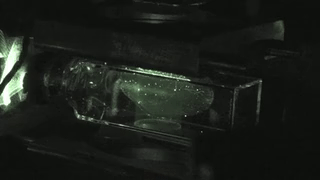 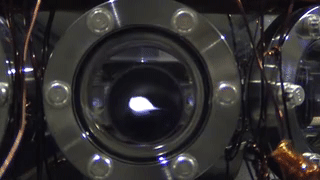 Some tricks to improve Doppler Cooling Using Magnetic field on Atoms
Magneto Optical Trap (MOT)
Effects of magnetic field on 2 Level atom
Uniform magnetic field (Helmholtz coil)
Uniform B
ZEEMAN SPLITTING
+1
0
-1
Magneto optical trapping
Energy
mF = -1
mF = +1
mF = 0
mF = 0
F=1
o
mF = -1
mF = +1
σ-
σ+
ΔmF = +1
ΔmF = -1
F=0
0
Z’’
Z’
37
MOT
v
ωzeeman
+1
ω0
Counter propagating  σ+ Light Absorb’s:     ω0 -  ωzeeman  -  kv

The atom emits: ω0 -  ωzeeman  in the  perpendicular direction by spontaneous
Emission.
VICE VERSA FOR σ-  LIGHT FOR THE ATOM IN OTHER SIDE
Effects of magnetic field on 2 Level atom (Using anti-helmhlotz coil)
σ+
Both these will see same energy gap
At identical locations
σ-
+1
-1
0
0
-1
+1
+B
-B
0
Experiment Sequence
Doppler
Cooling
MOT
Laser
Power
ω0-kvd
Laser
frequency
ω0 -  ωzeeman  + kv
Magnetic
field
Cooling phases
Doppler
Cooling
Milli Kelvin range
MOT
Atomic density 
Increased
Magnetic Trapping
Need 
Multi-Level
Treatment.
2 level model fails…
Quantum nature of atoms observed
Evaporative Cooling
Approximate Mathematical approachfor Deriving Doppler Cooling  Force
Force equation in a MOT
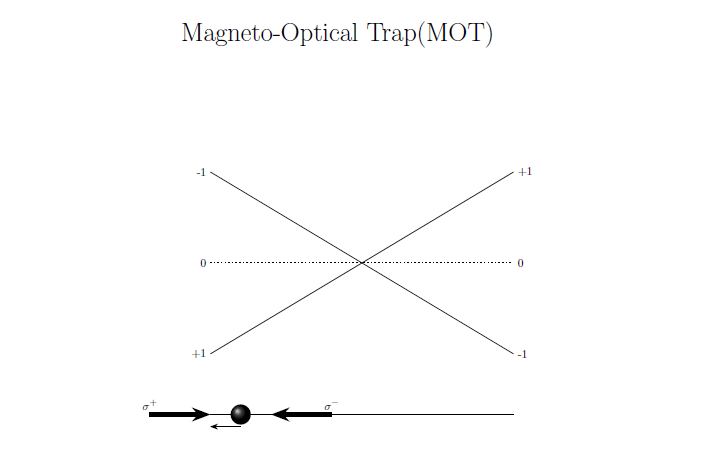 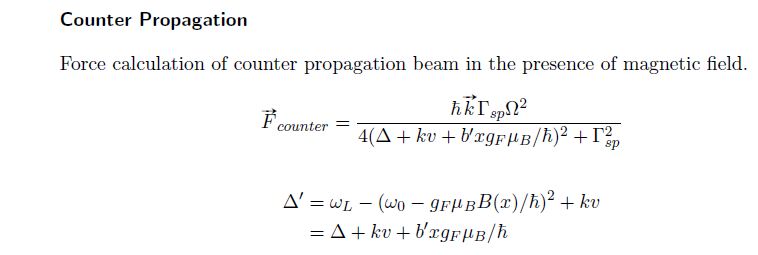 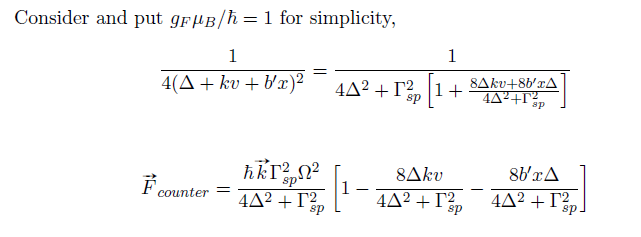 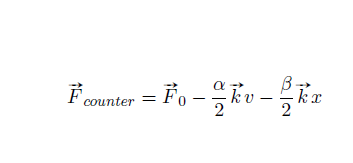 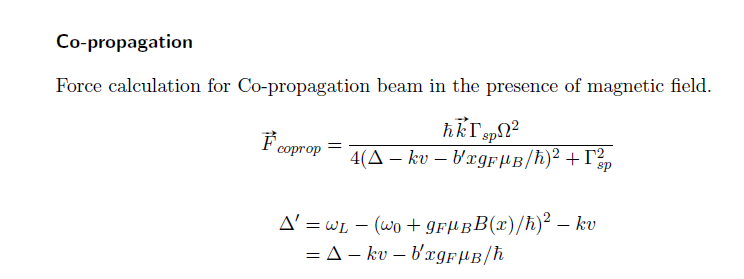 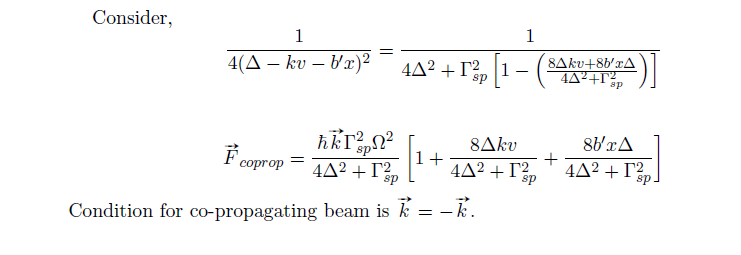 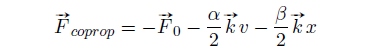 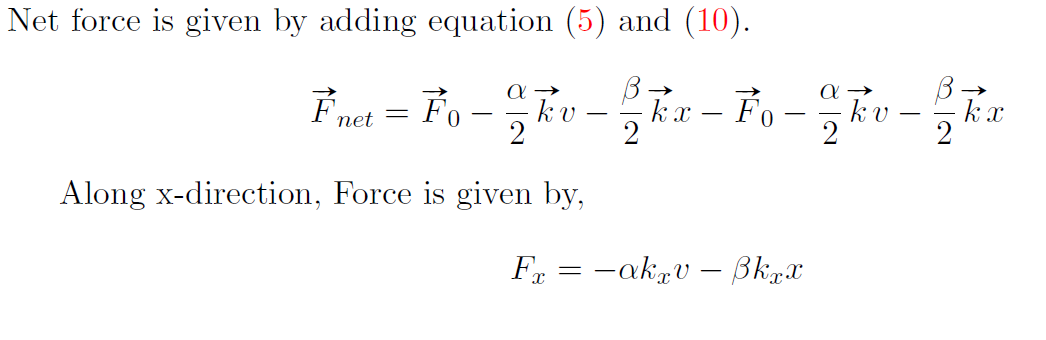